Easter in Jacksonville, fl
SEPTEMBER 2022
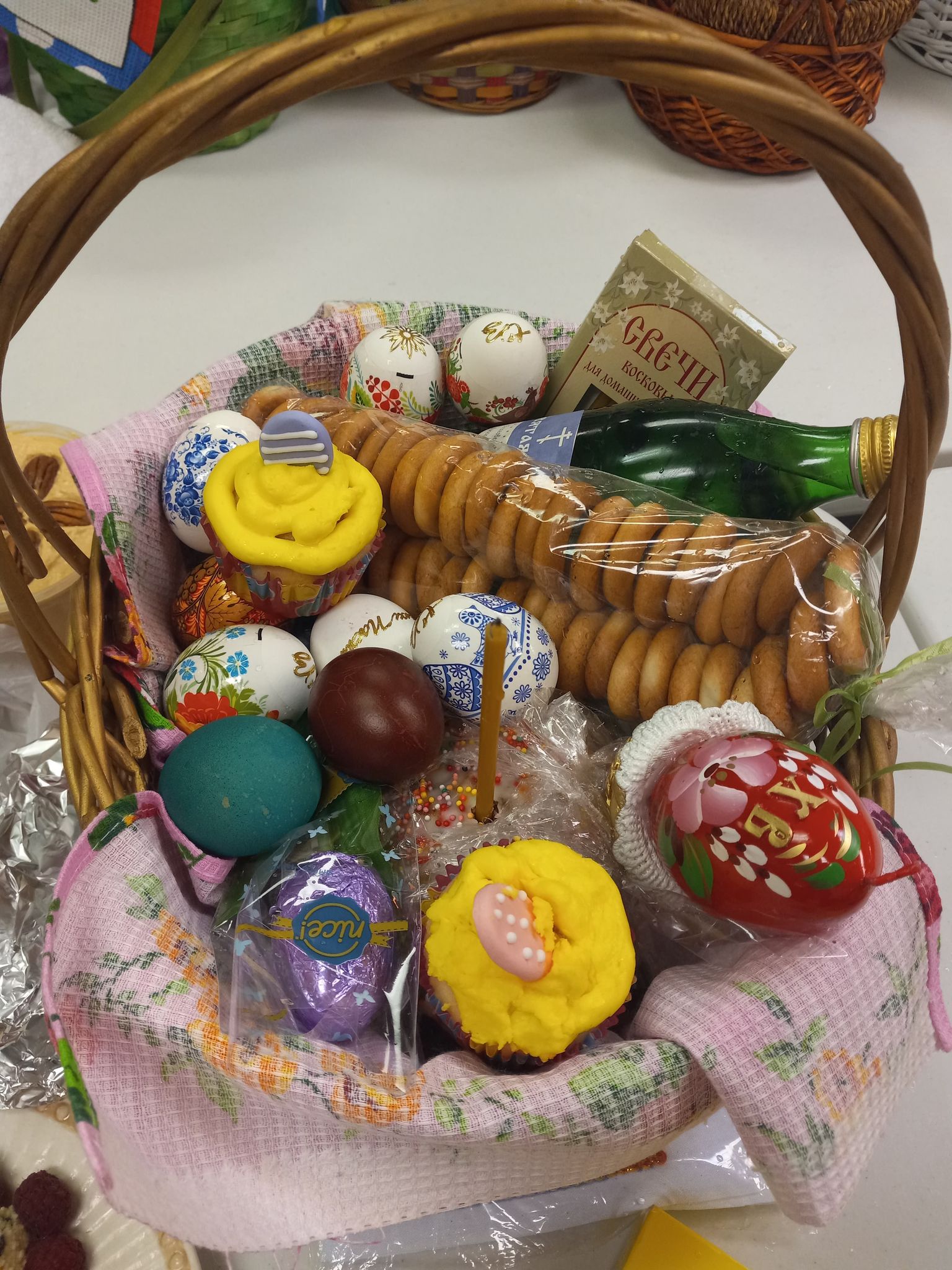 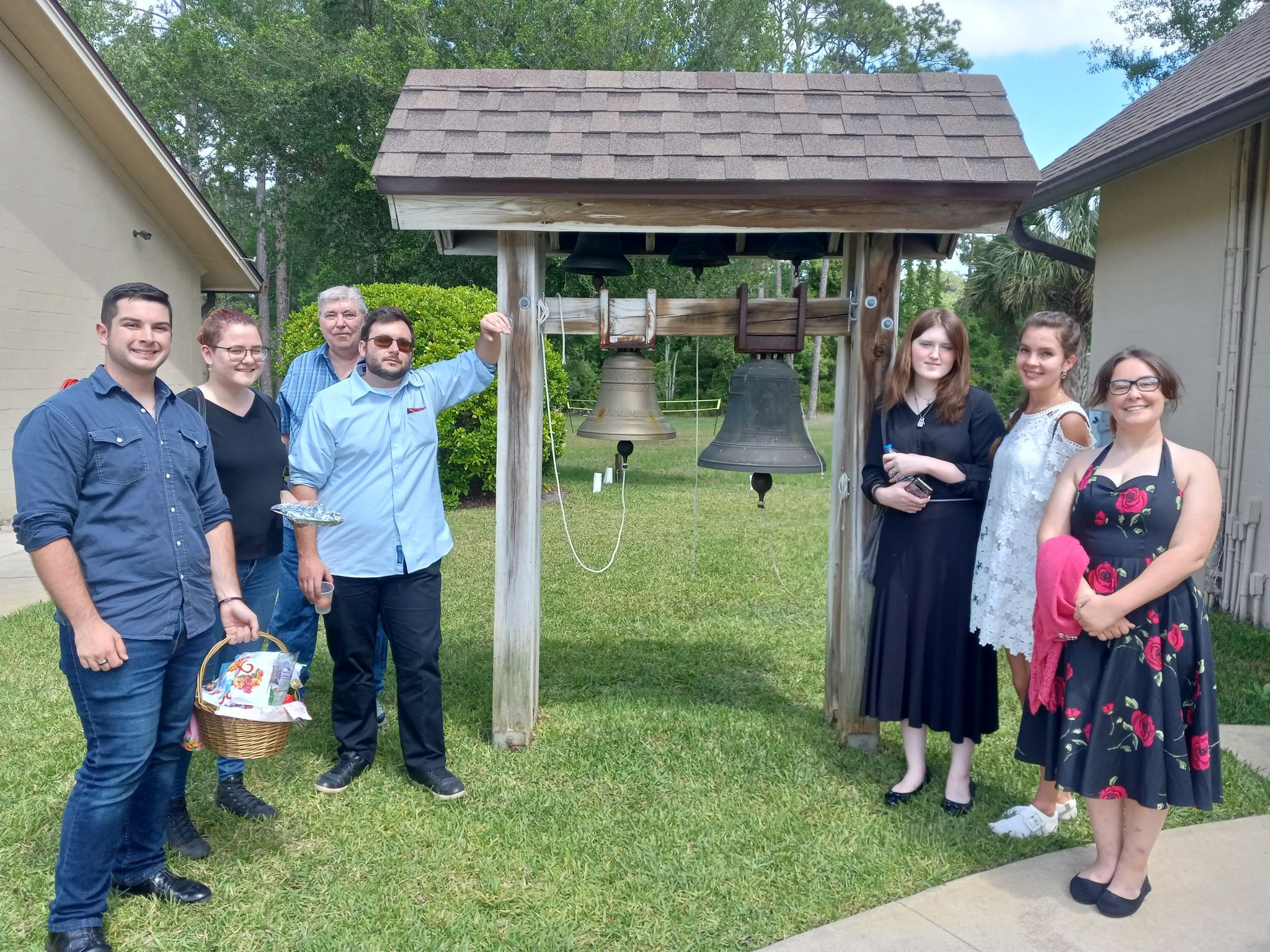 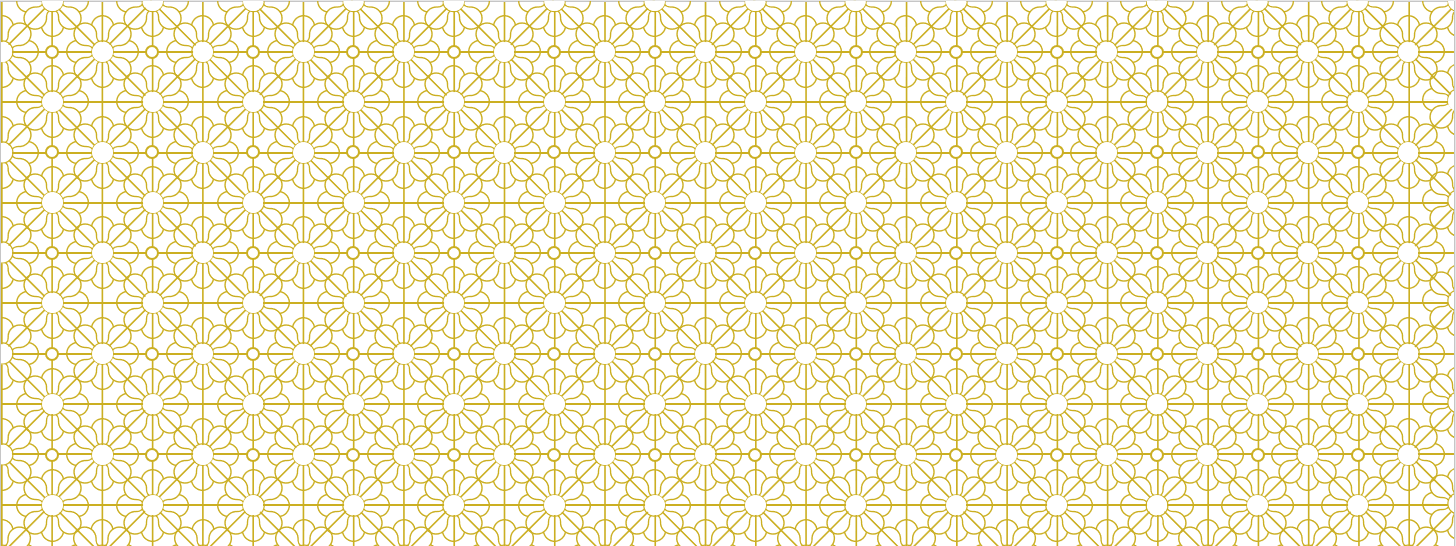 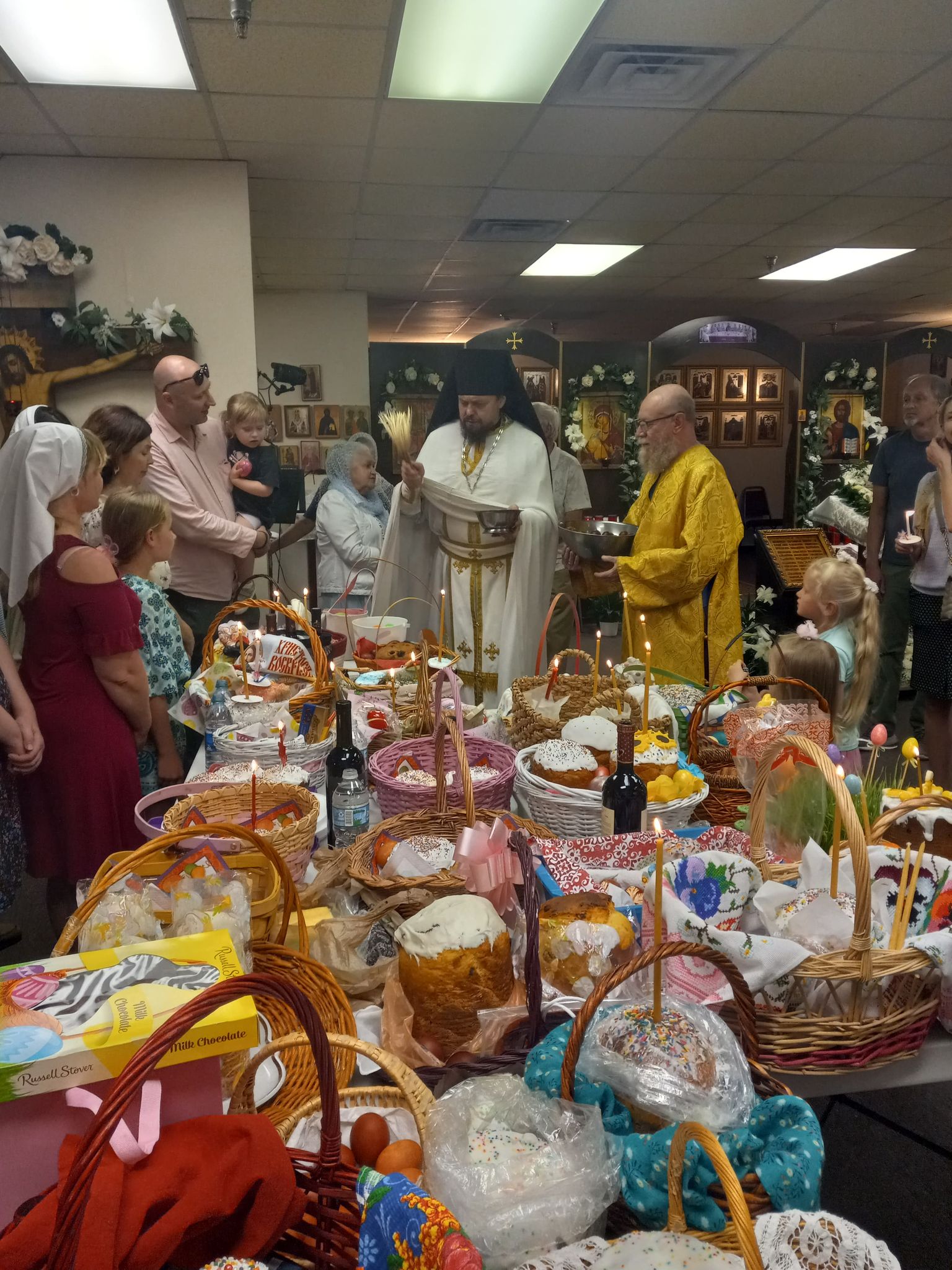 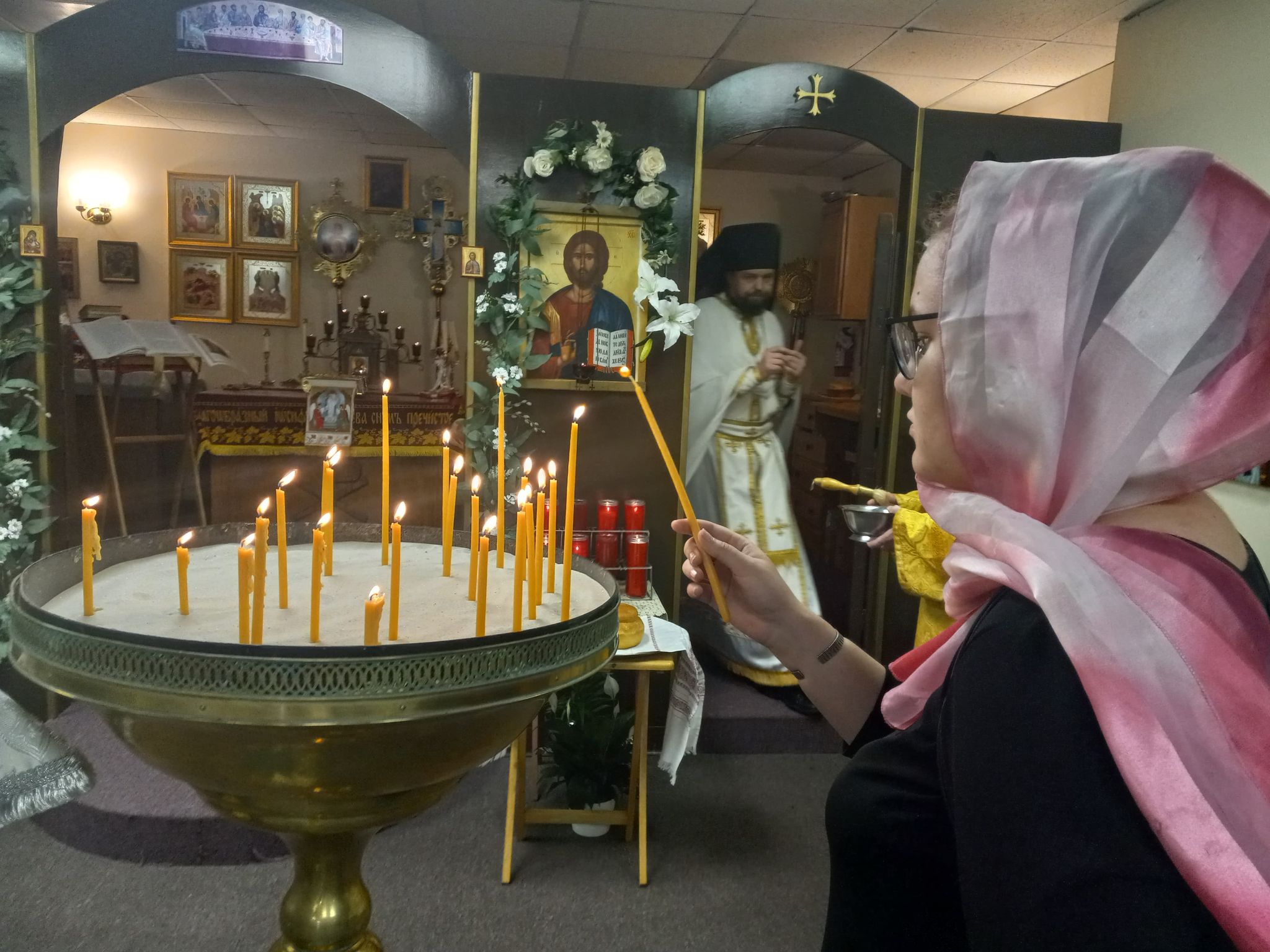 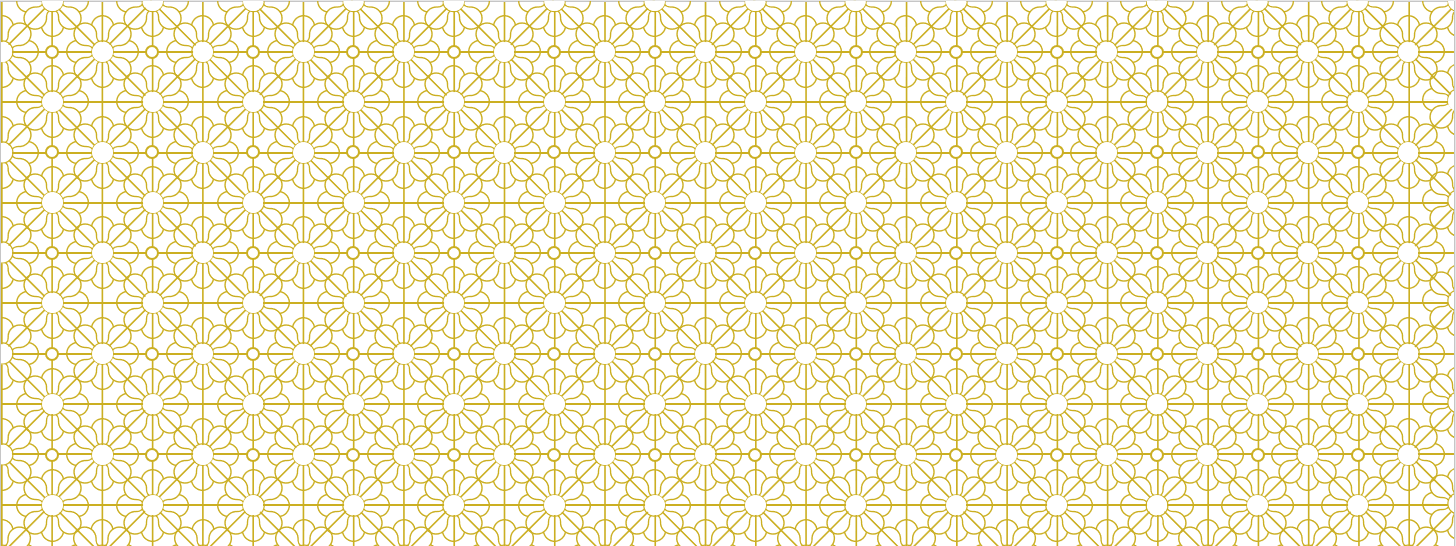 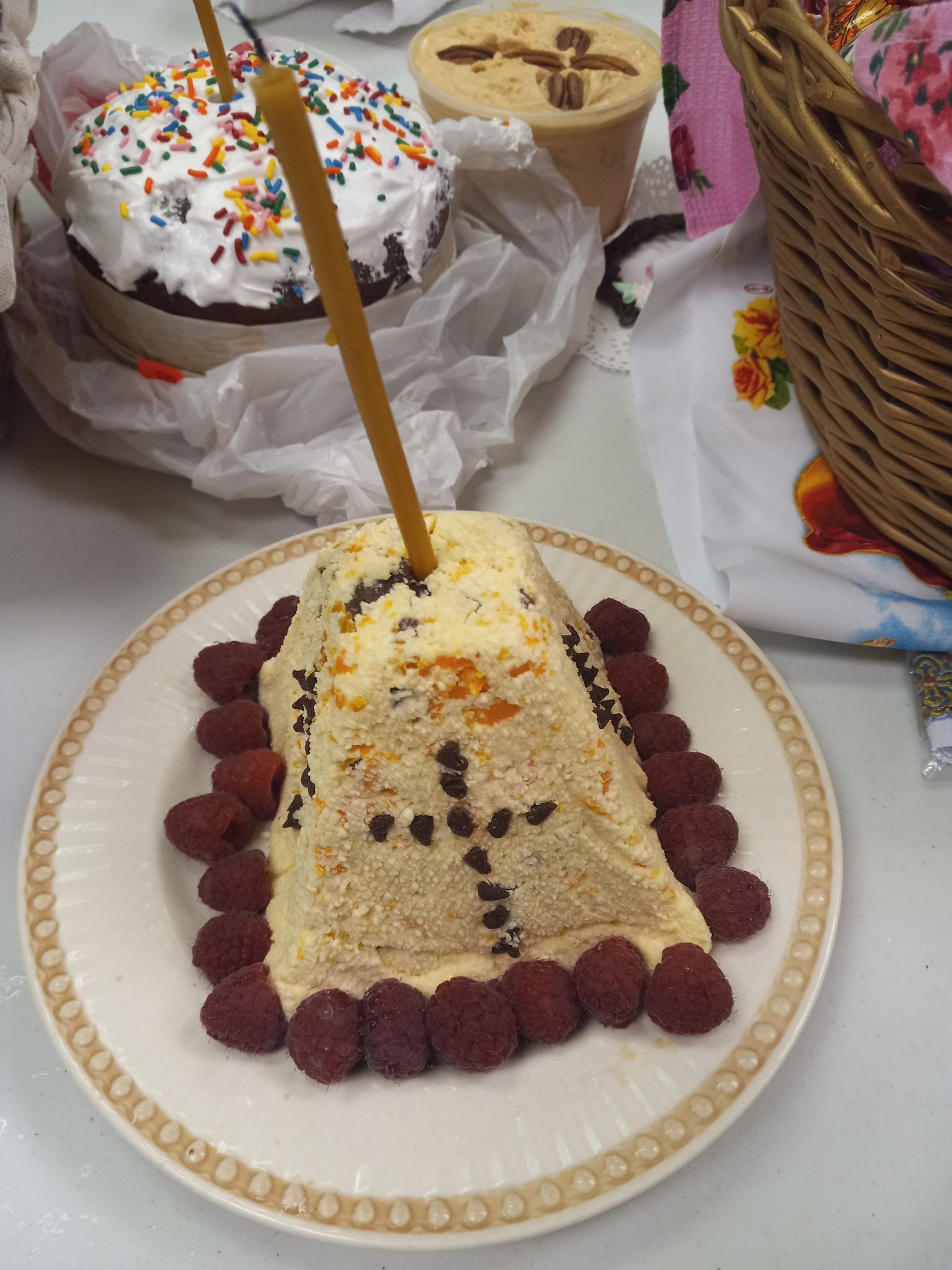 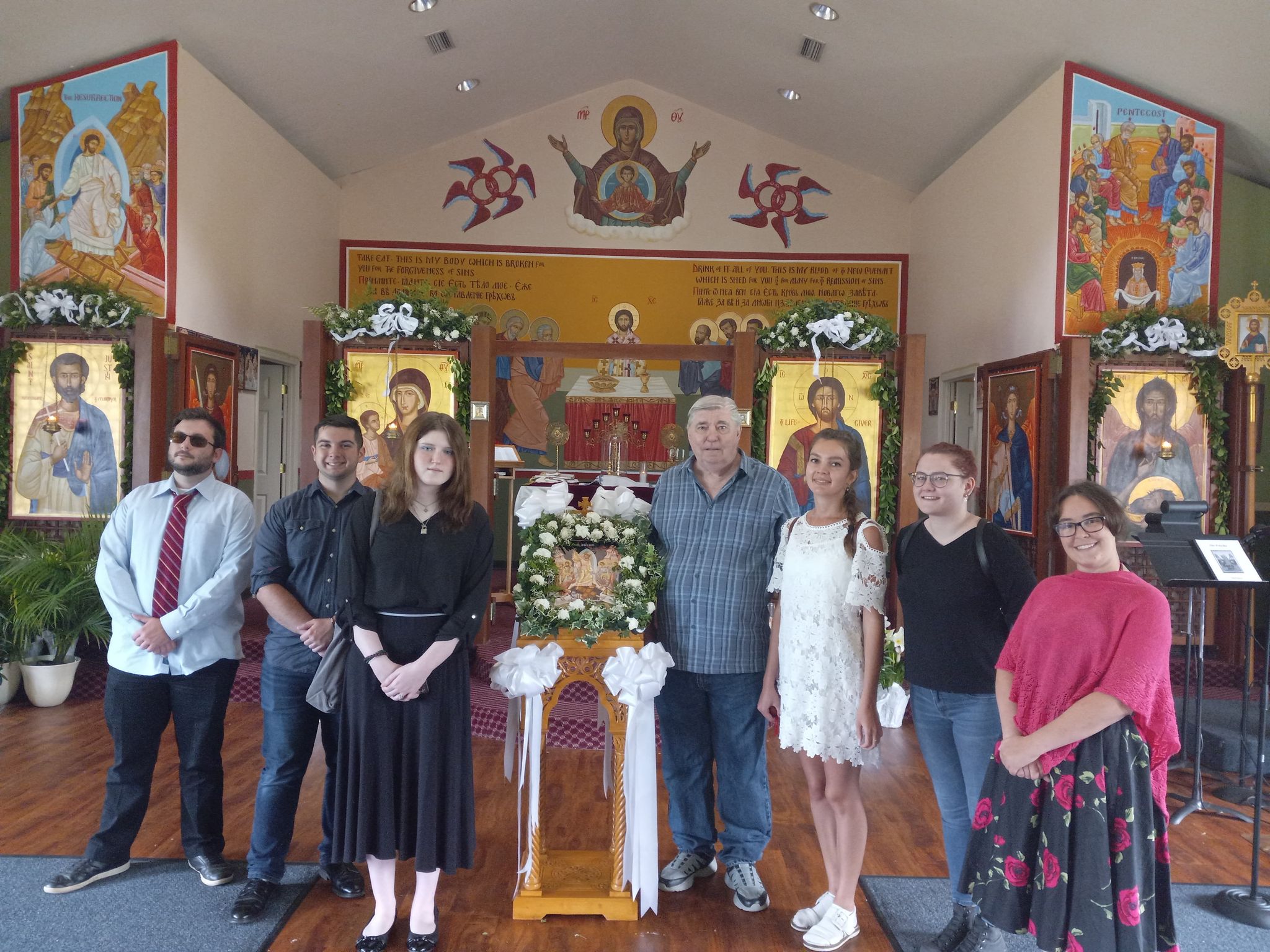 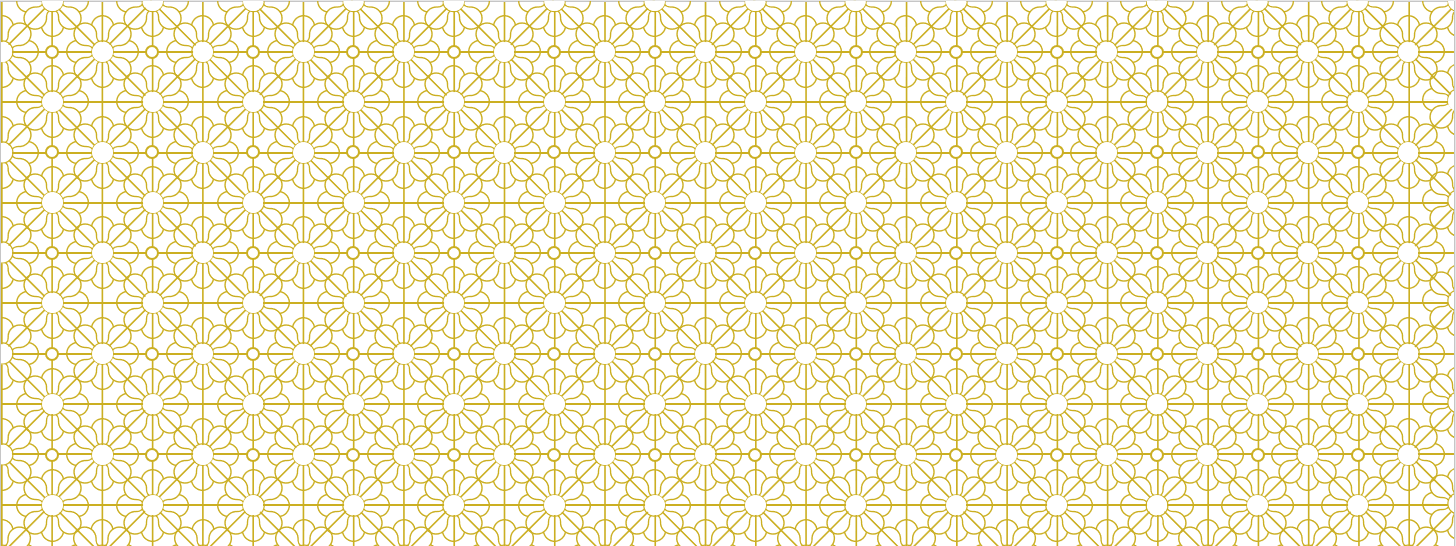 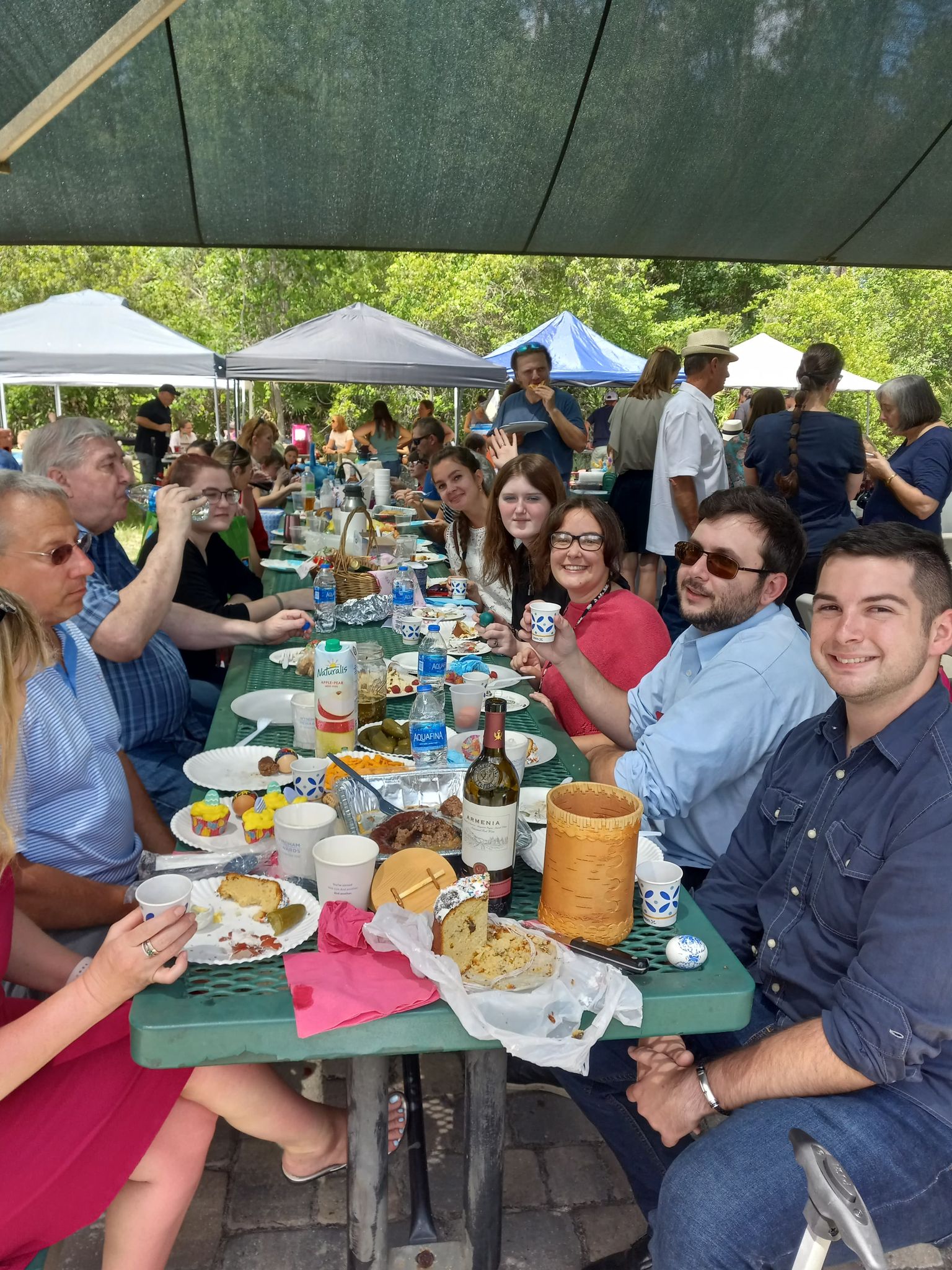 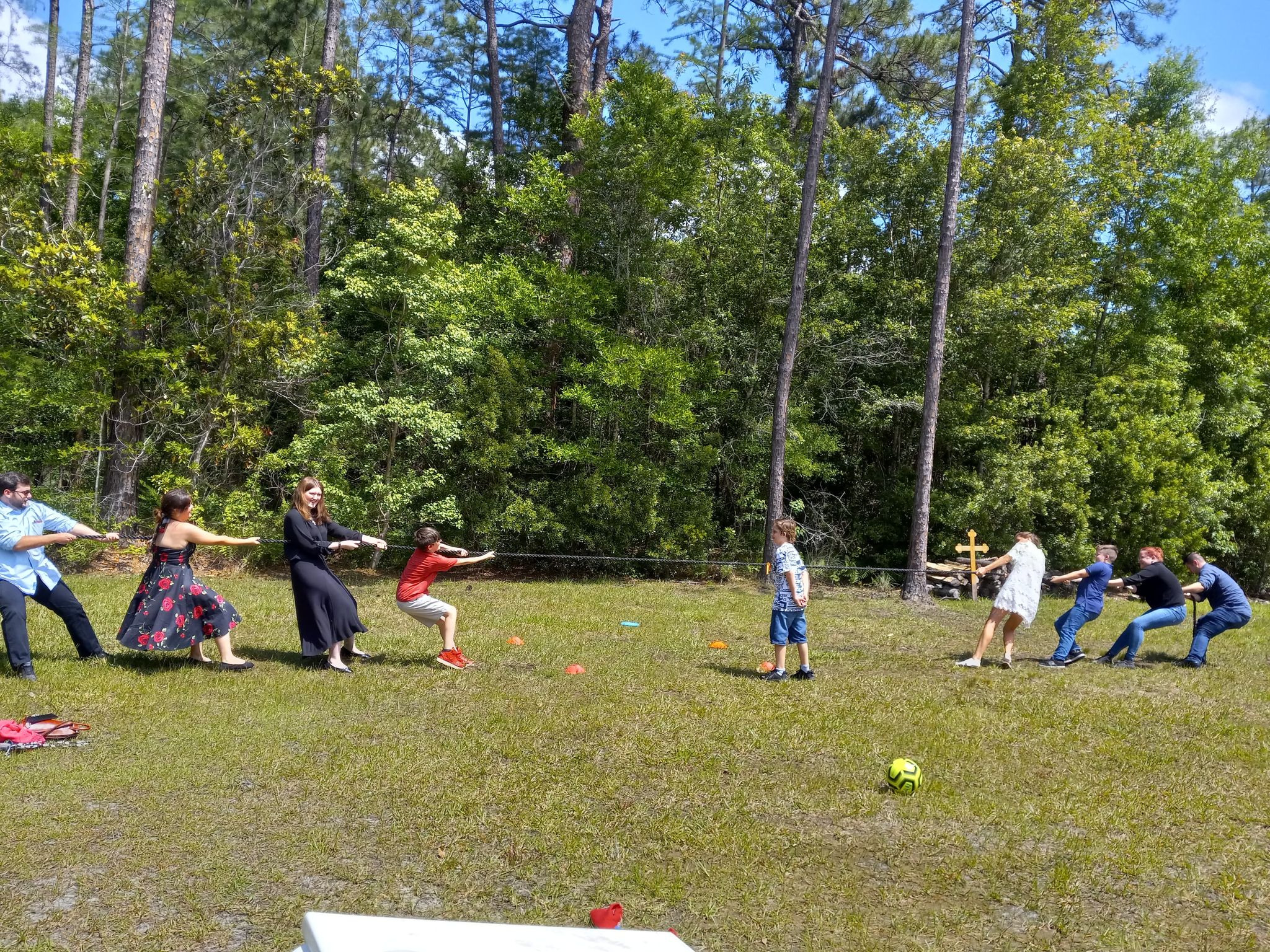 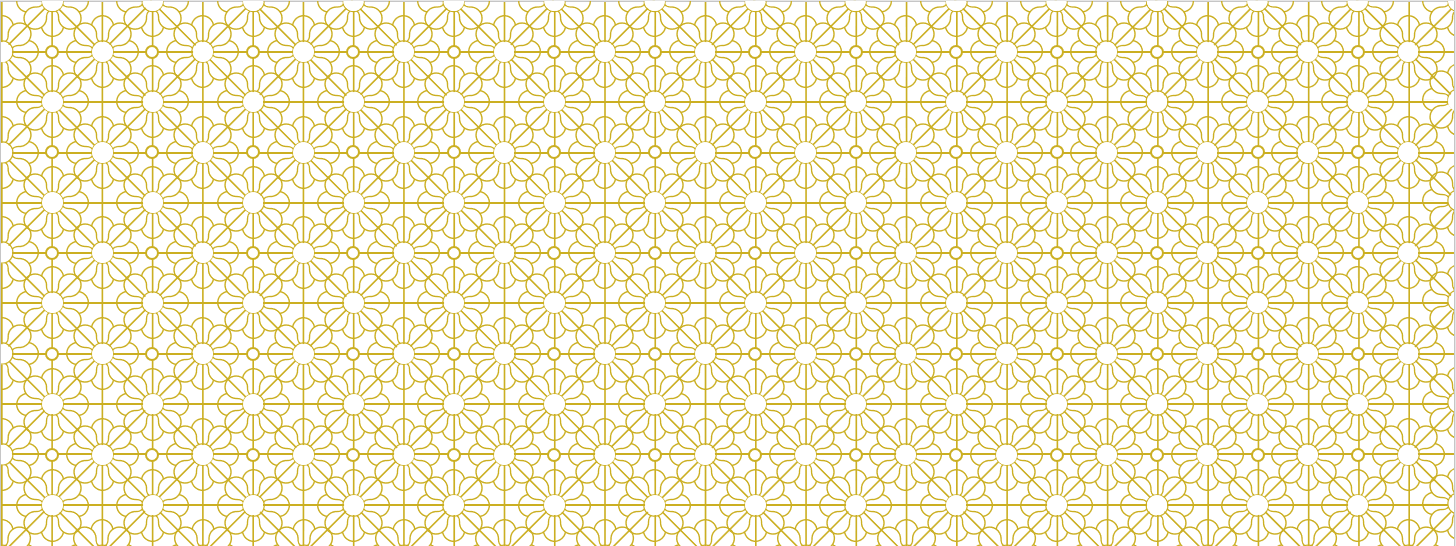 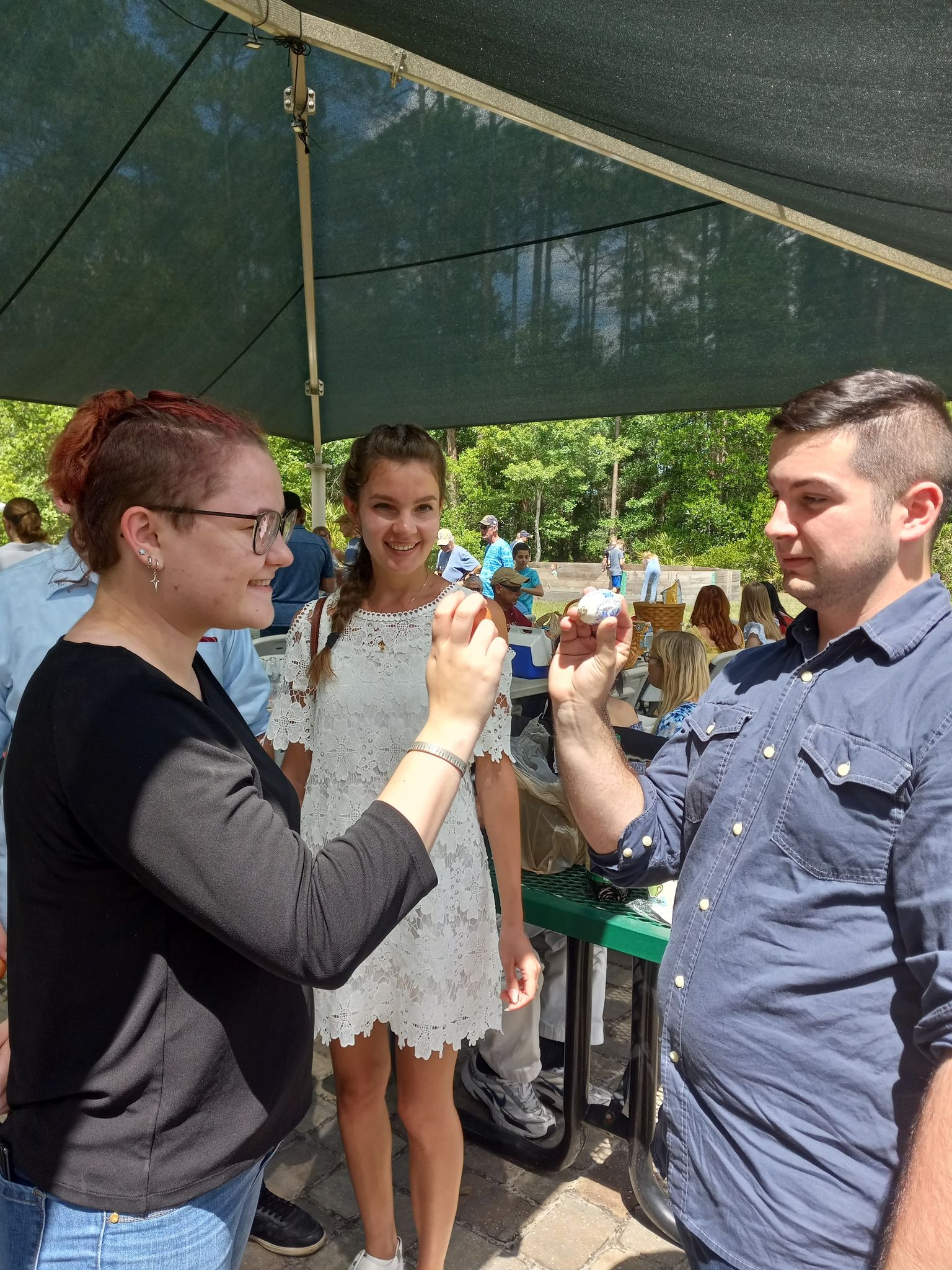 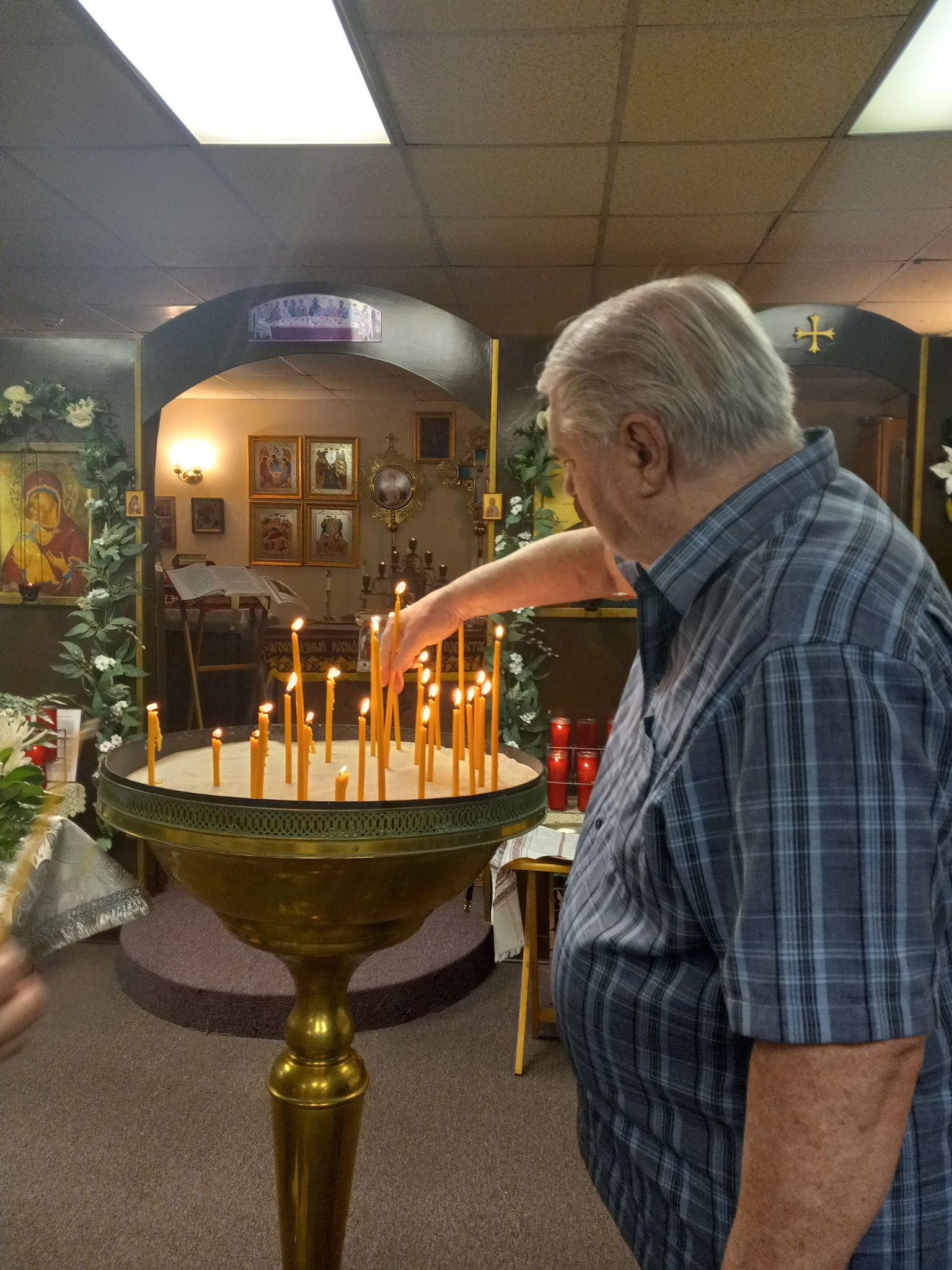 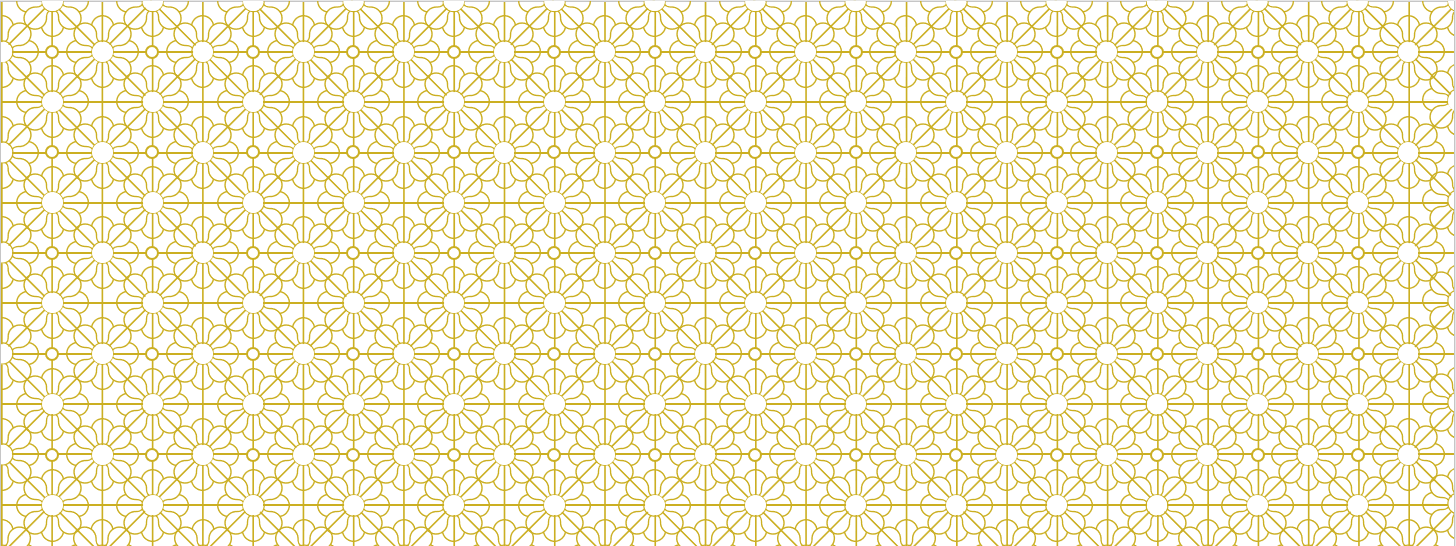 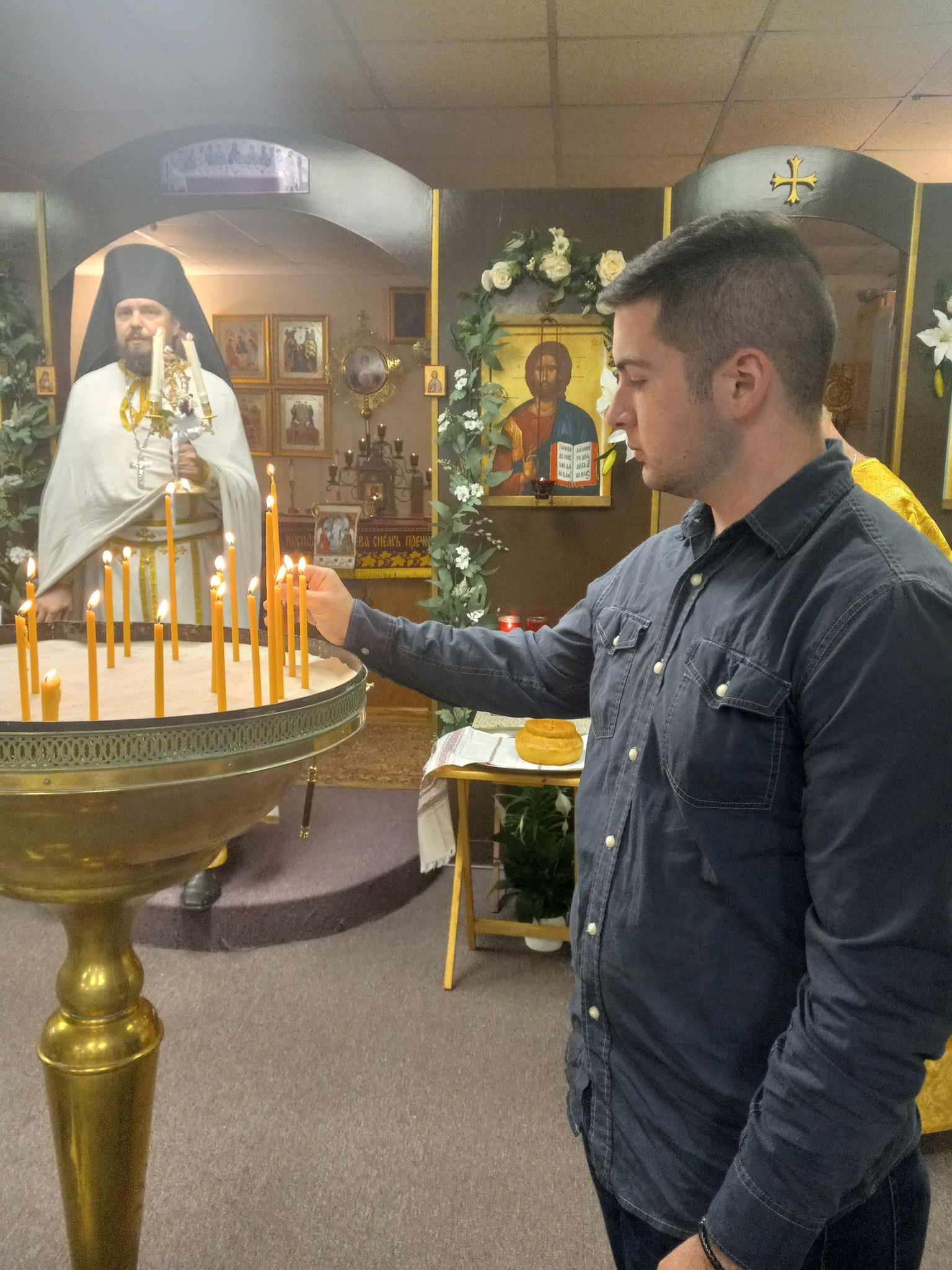 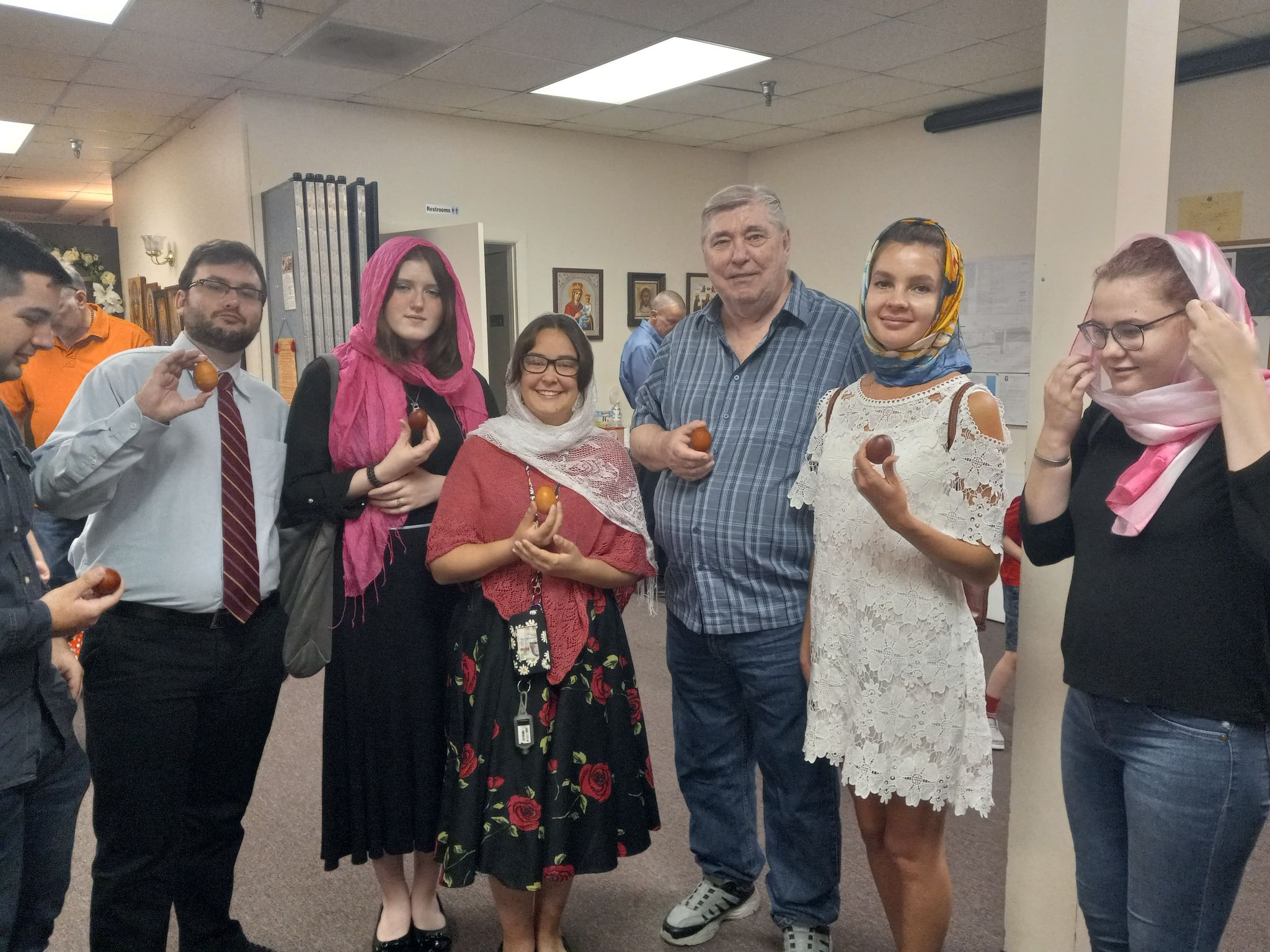 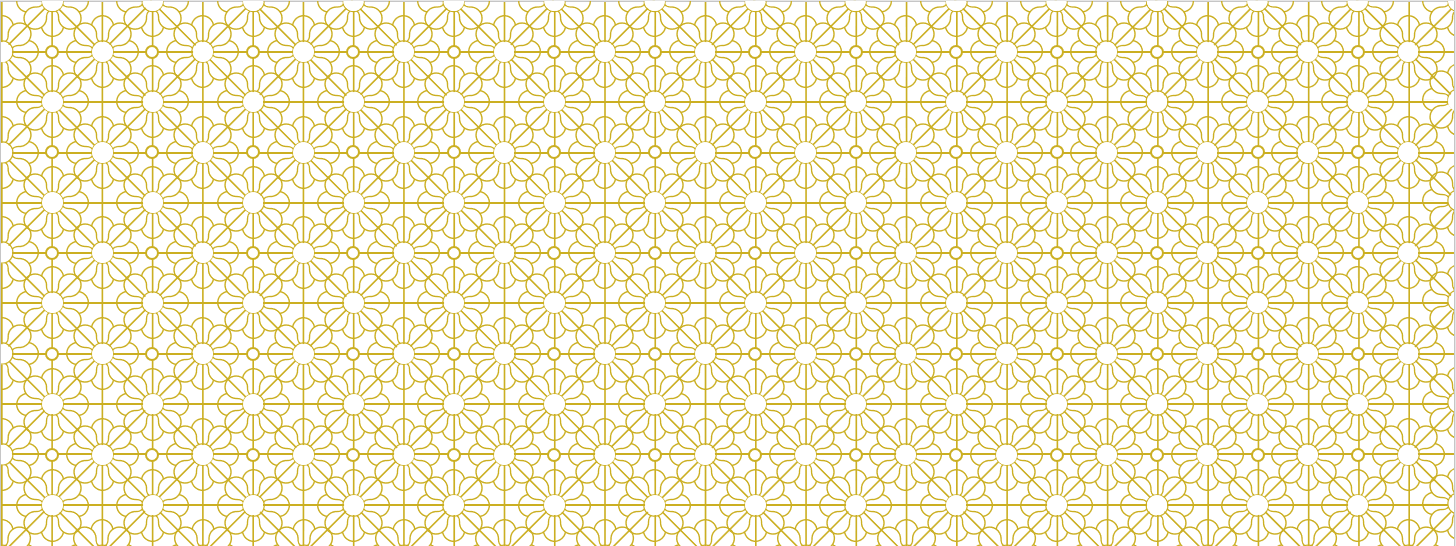 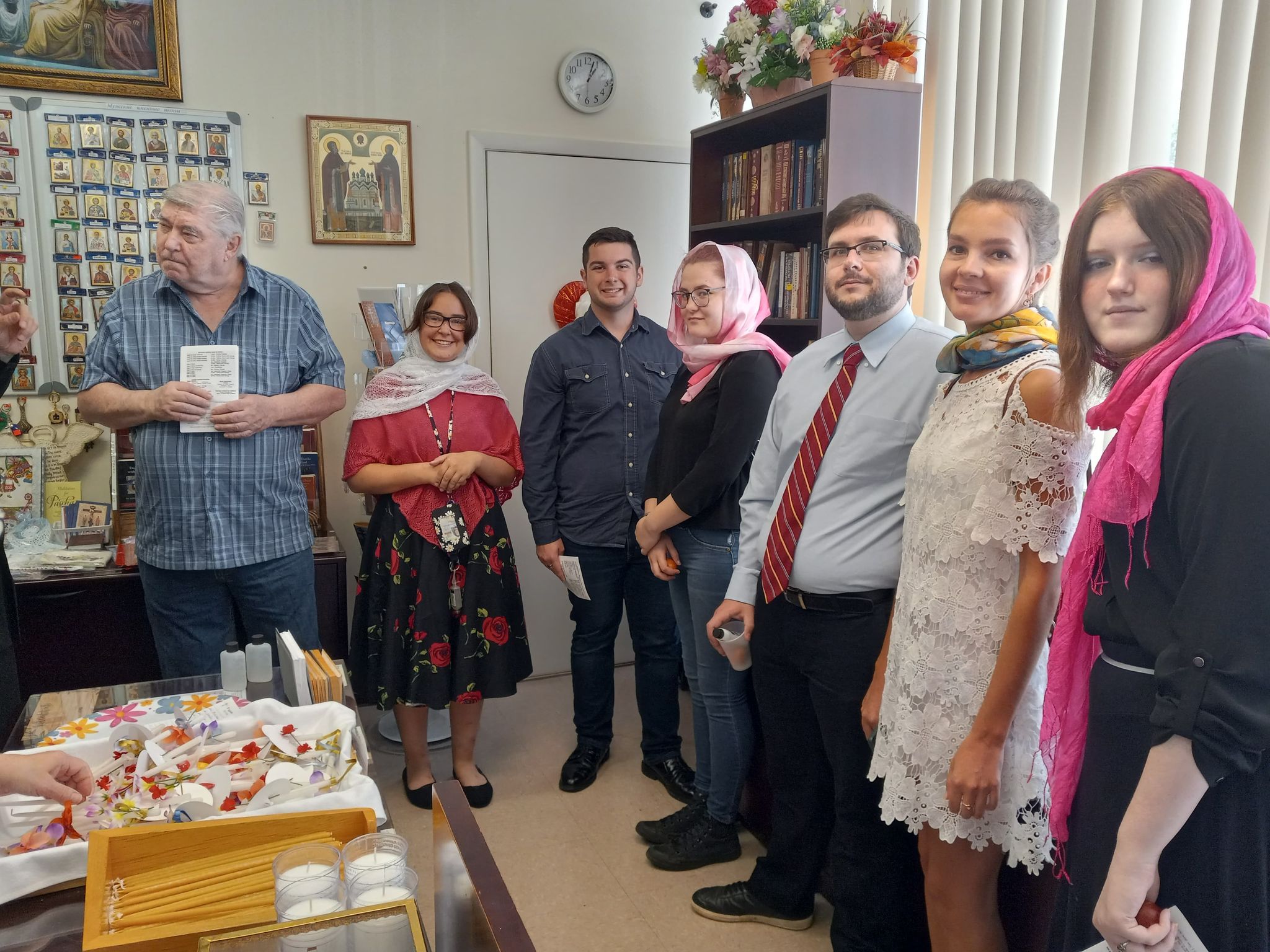 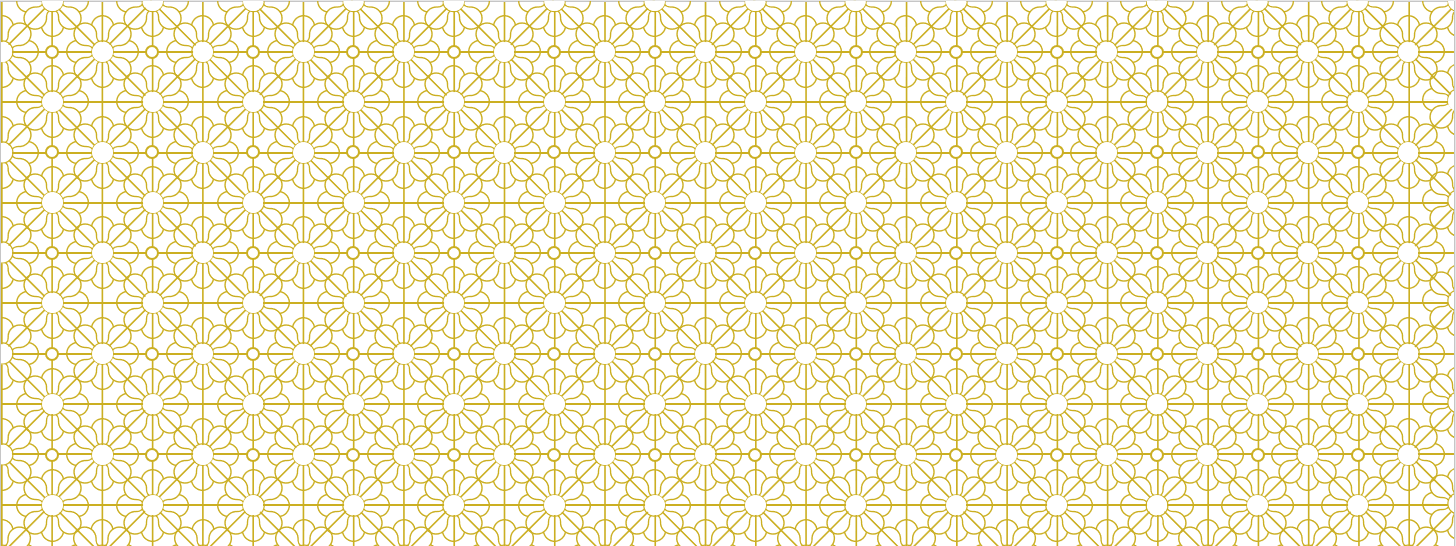